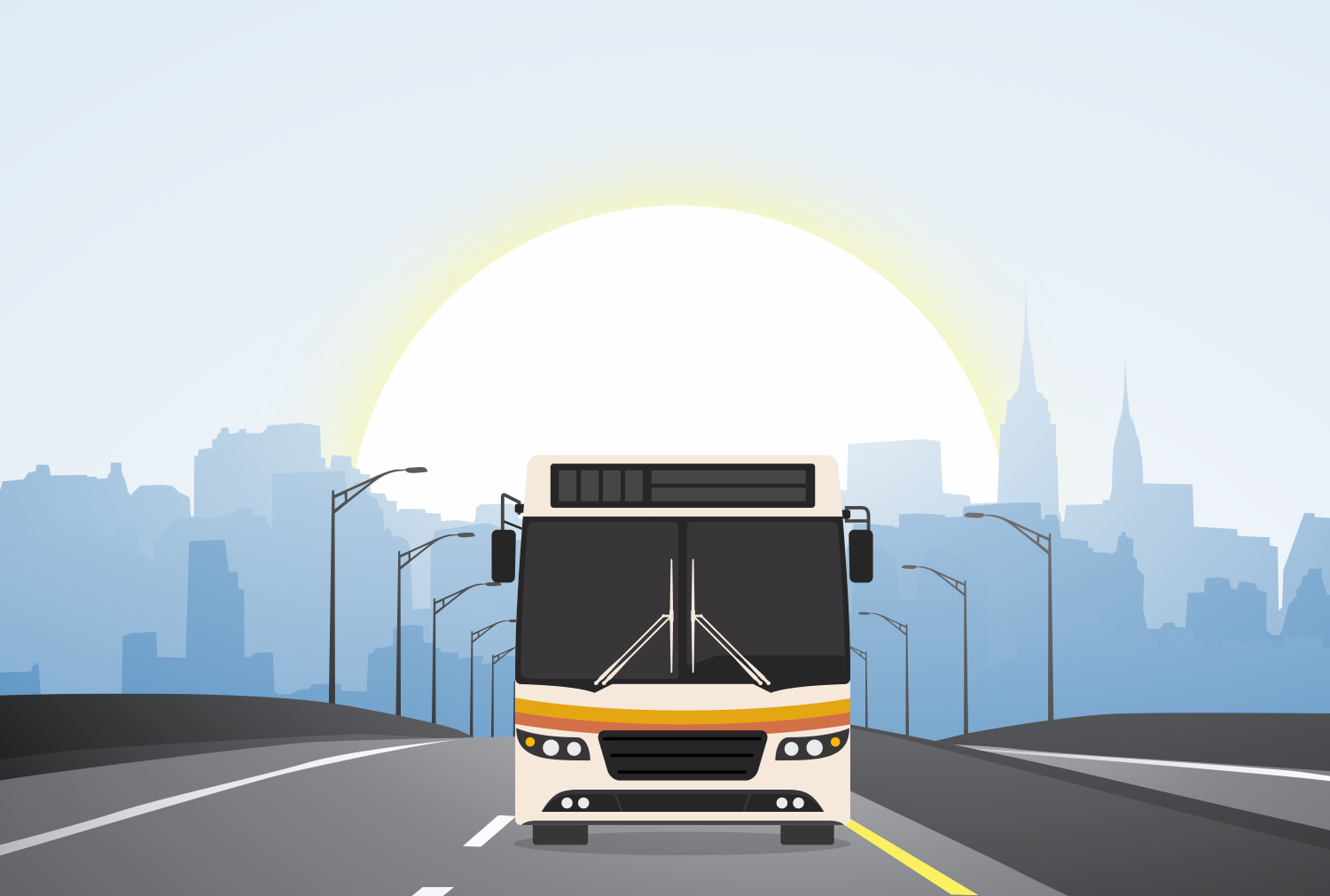 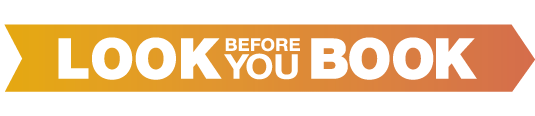 Safety Comes First
Look Before You Book Your Next Bus Charter or Trip
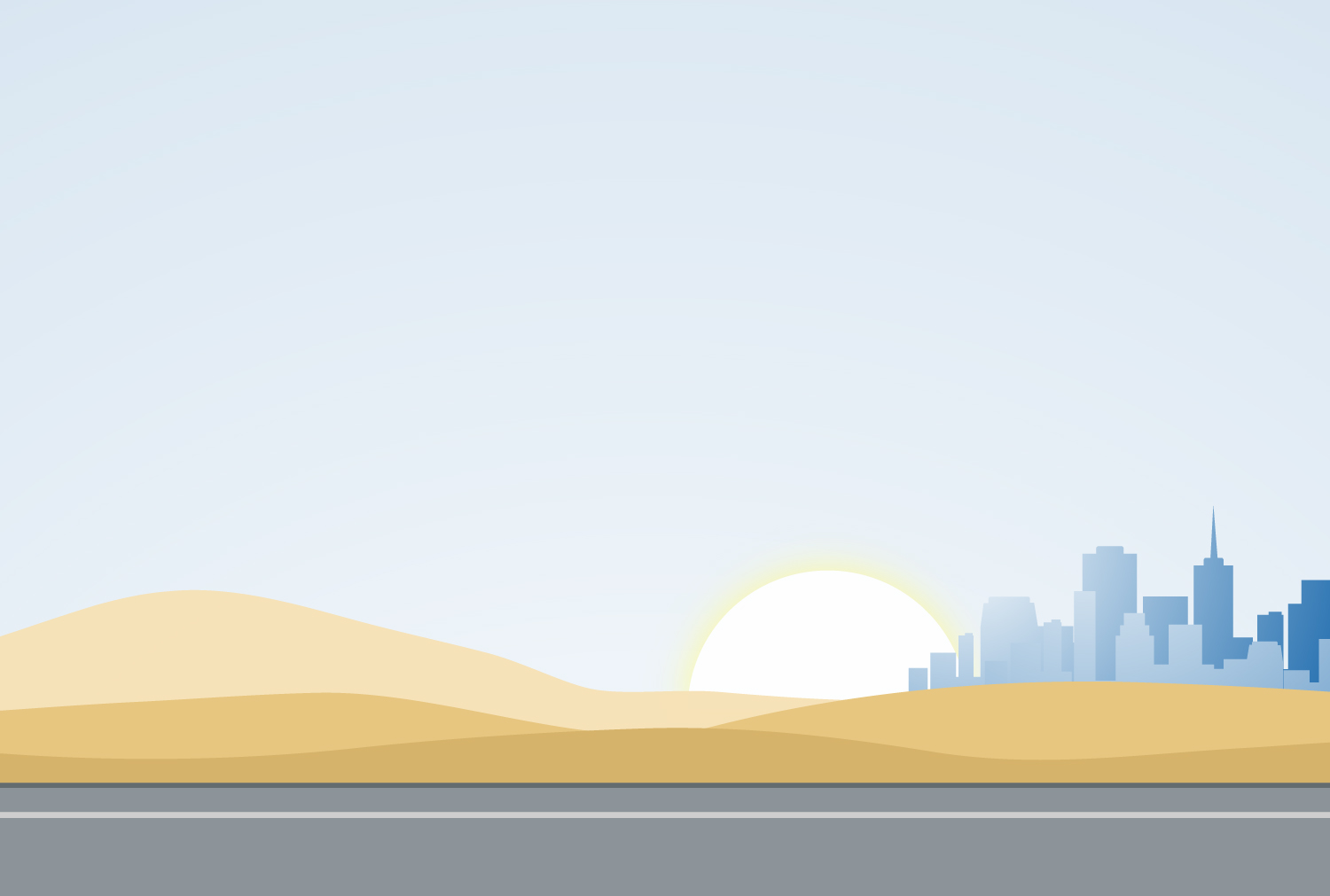 Bus Travel: Make a Positive Choice
Active Adults, Faith-Based Travelers, Athletic Teams, Student Groups – all are looking to bus travel for:
Convenient and environmentally-friendly travel options
Cost-effective group travel
A safe travel experience
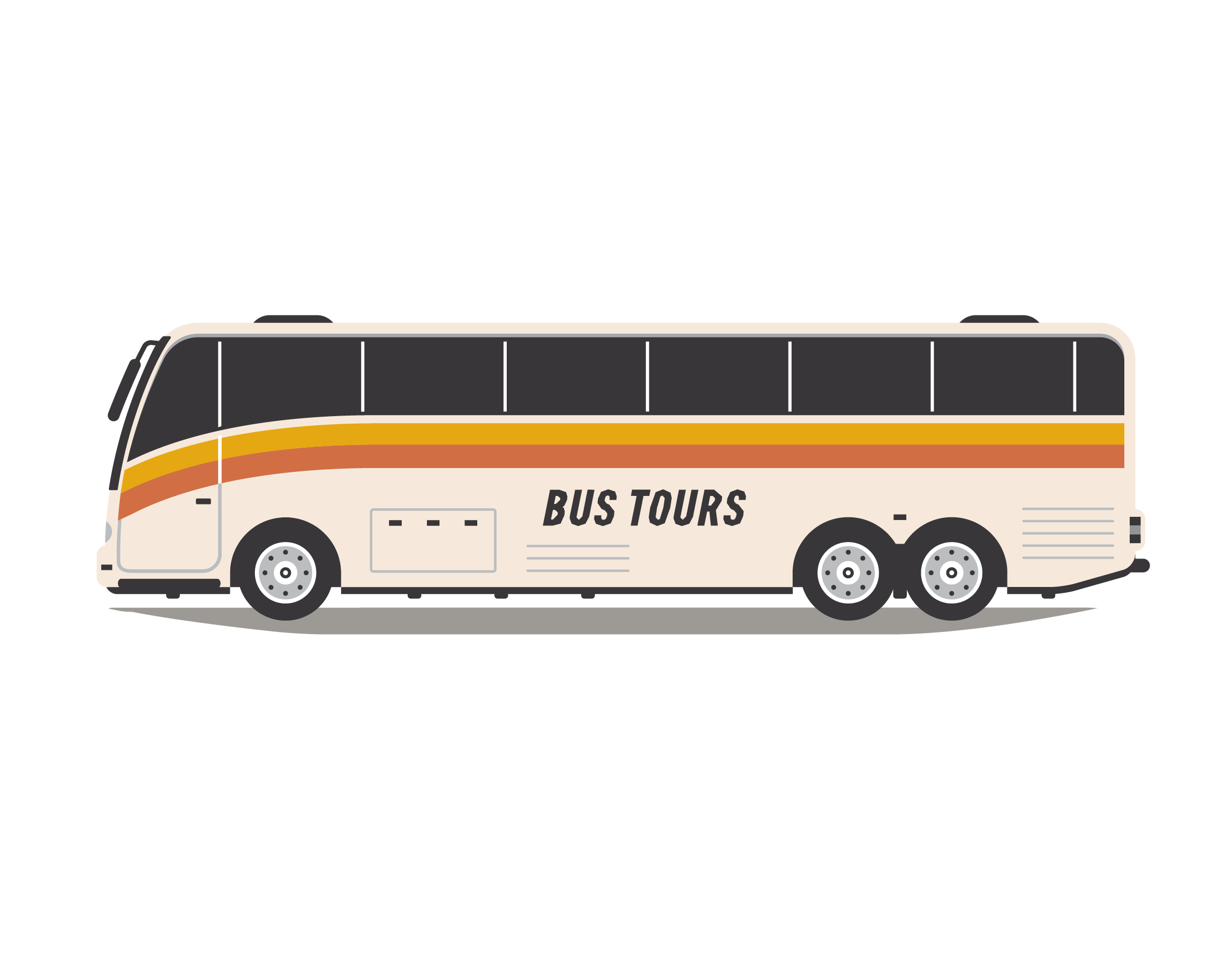 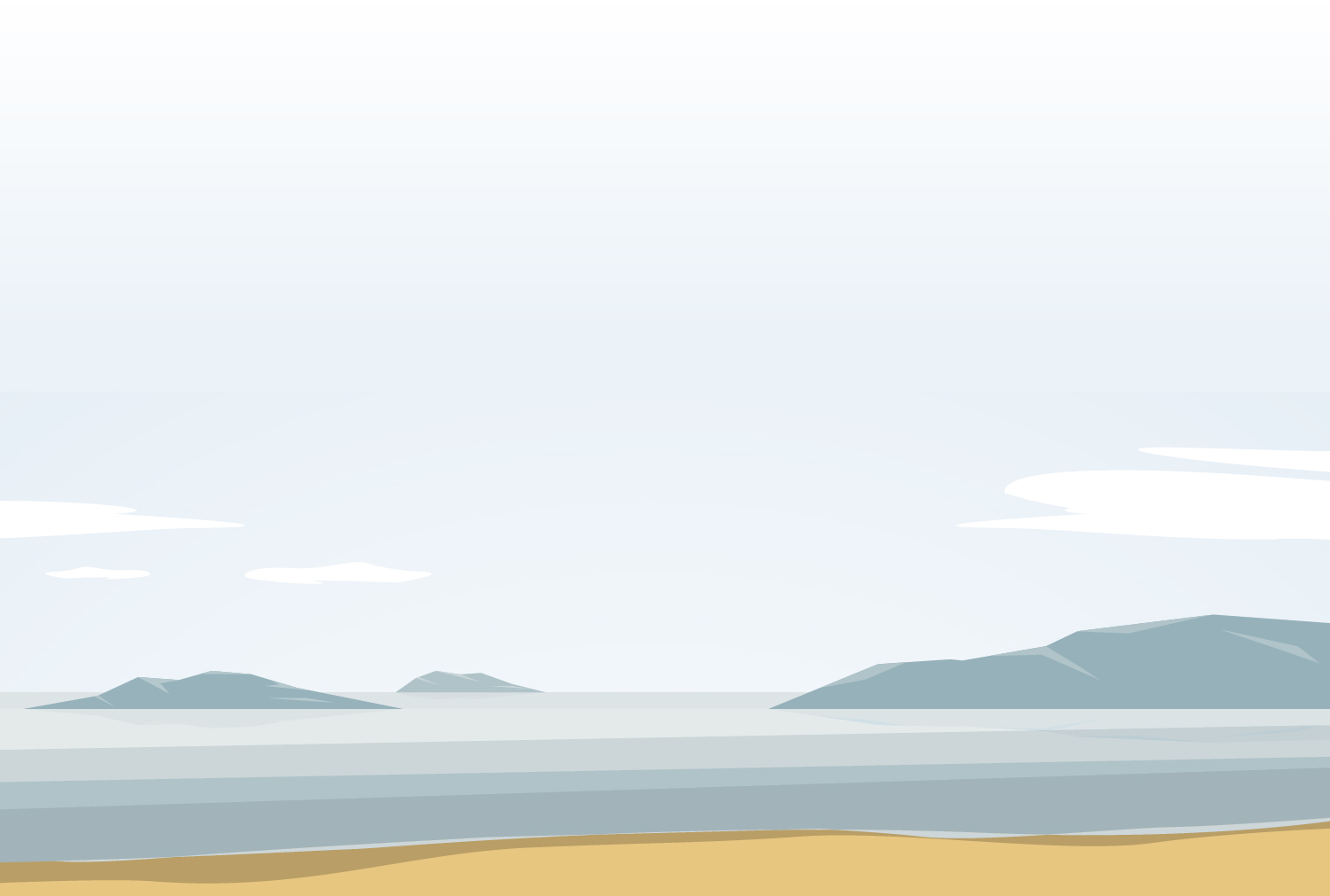 The Facts About Bus Safety
Bus trips are consistently among the safest forms of travel
The Federal Motor Carrier Safety Administration (FMCSA)is committed to advancing bus safety
FMCSA provides a convenient bus company search website with important safety information to help trip planners and passengers plan for a safe bus trip
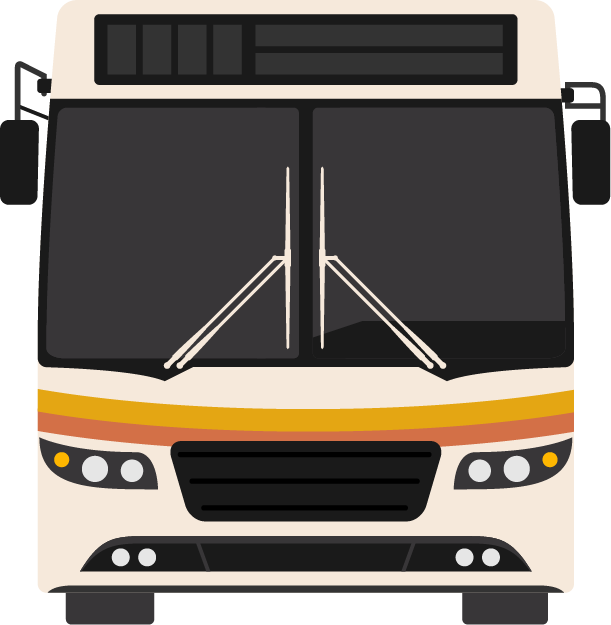 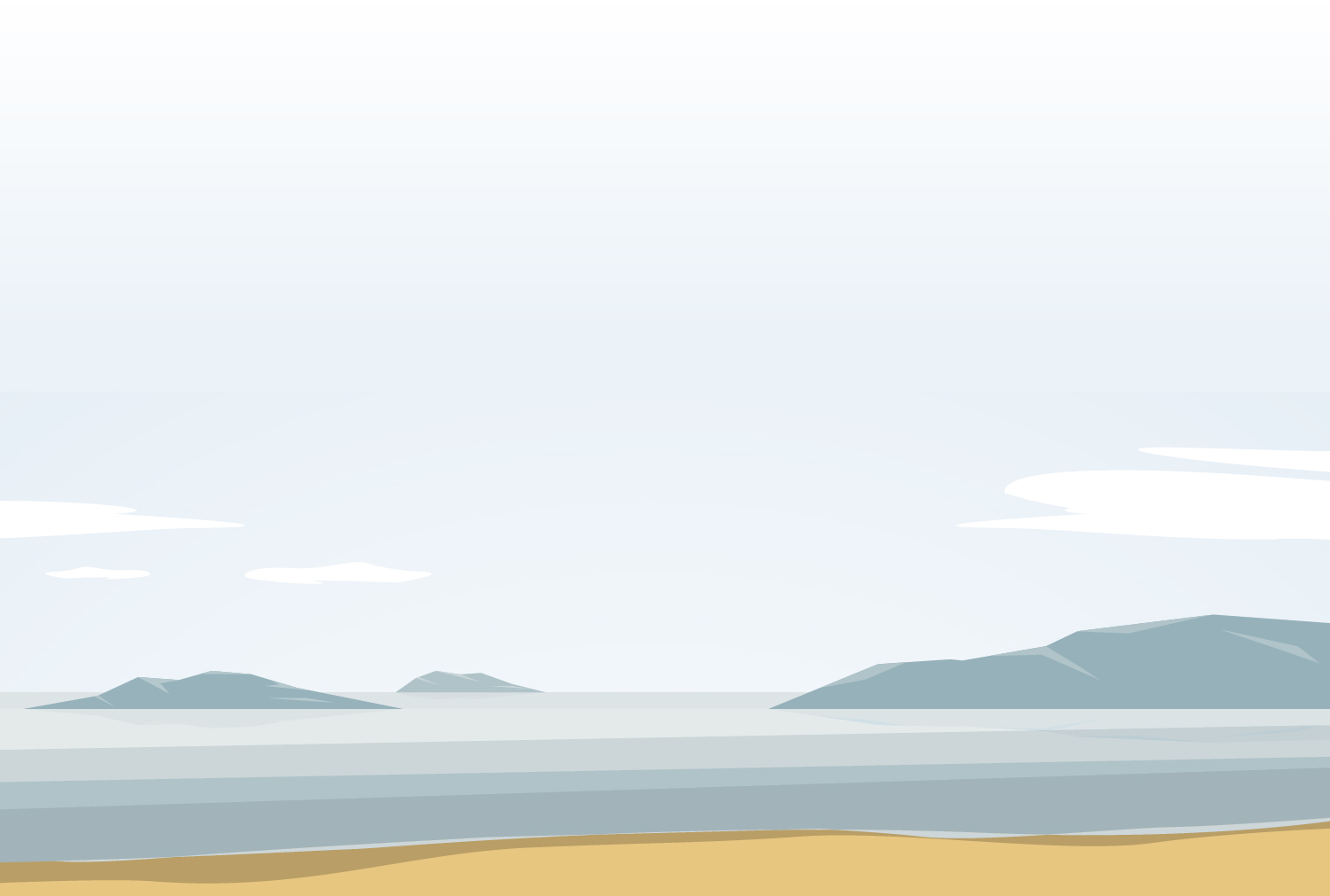 Remember to Look Before You Book
There is a correlation between a bus company’s safety record and the likelihood of a crash
Prior to booking travel with a company, research the bus company’s safety record 
Visit FMCSA’s Look Before You Book website (http://www.fmcsa.dot.gov/travelplanner) to research: 
Whether the bus company is authorized to operate
Bus company safety information such as bus maintenance and driver fitness
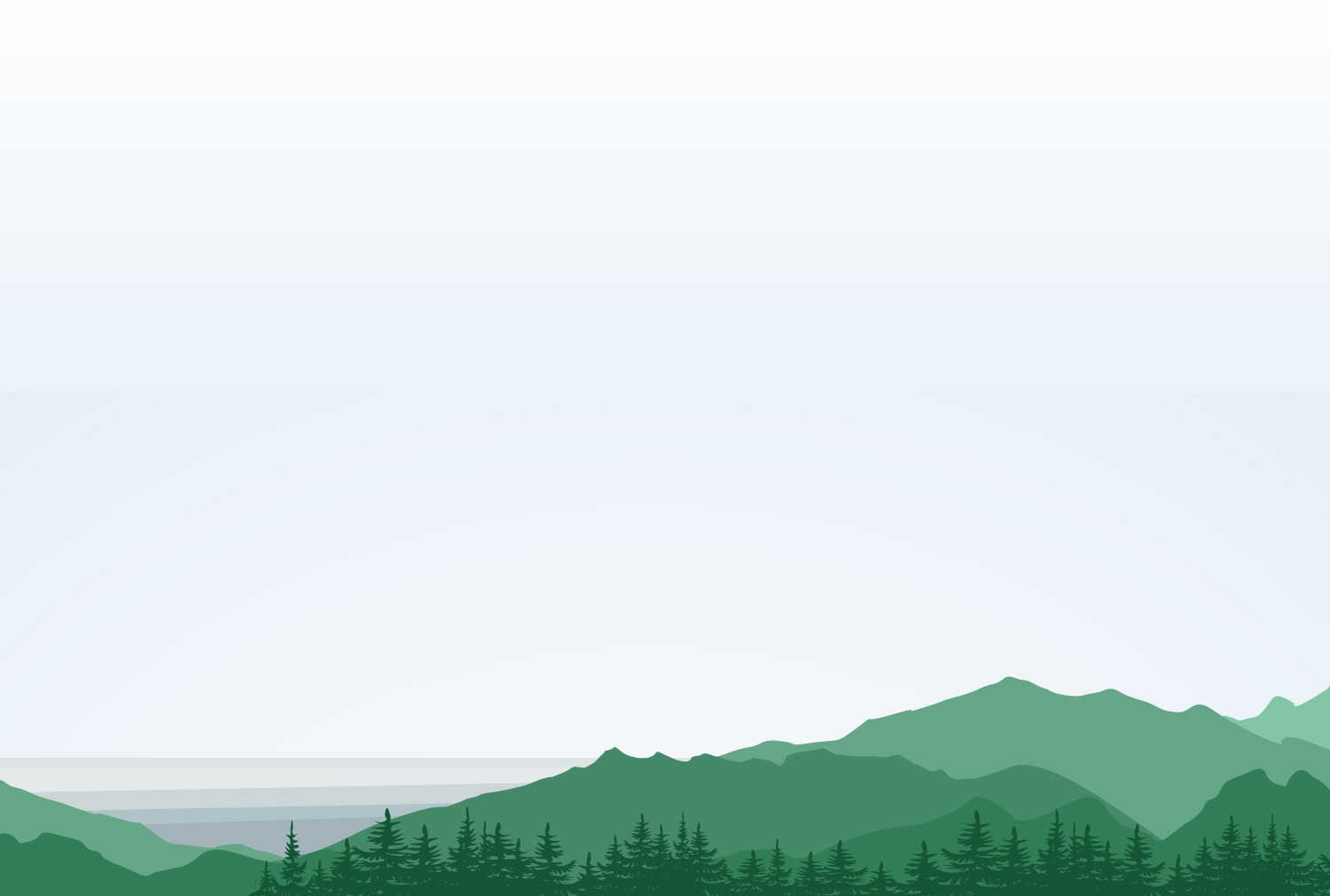 It’s Important to Think Safety First
Passenger safety is the most important part of any trip. Learn about the safety resources available on FMCSA’s Look Before You Book website.
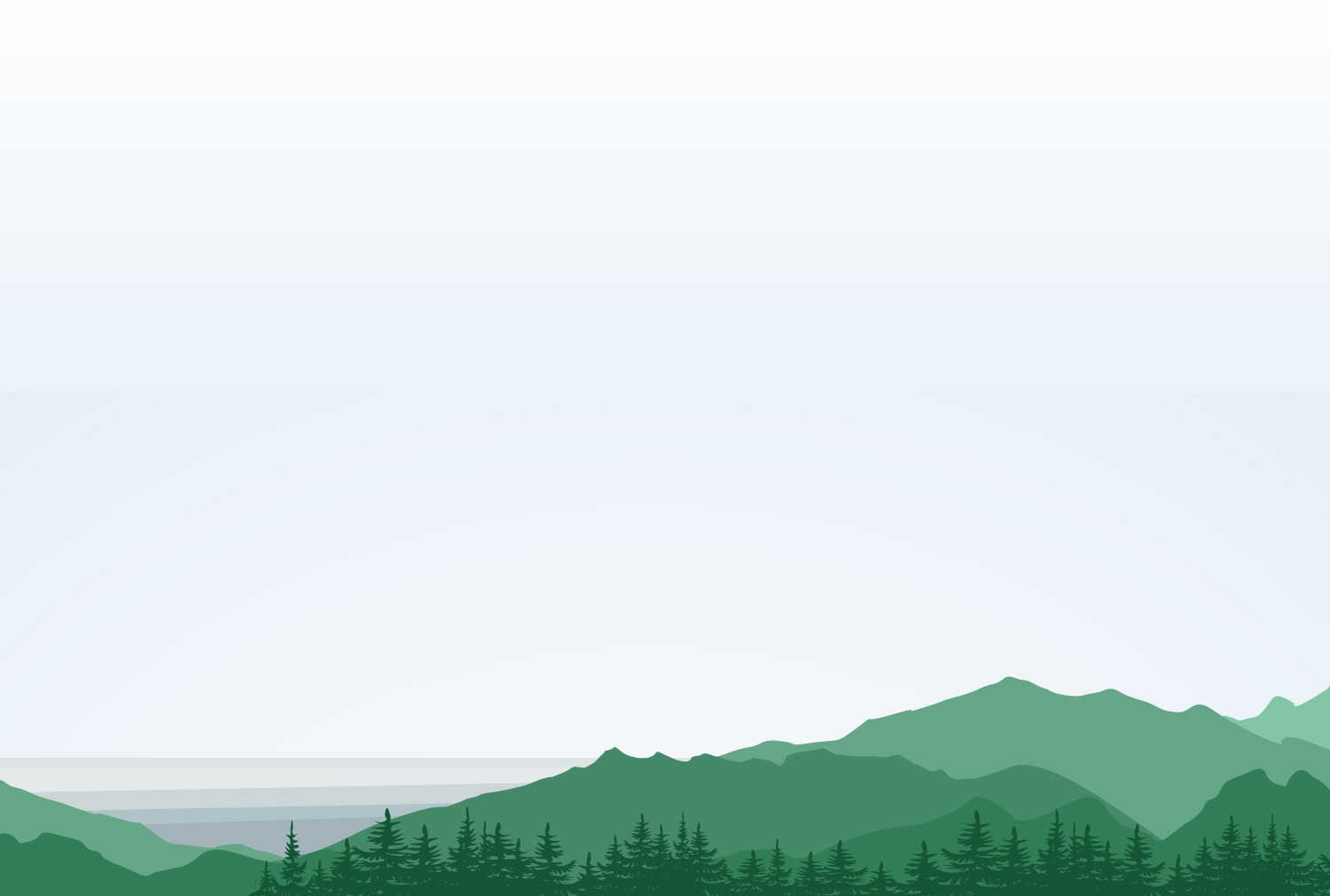 Your Role in Bus Safety
Travel planners play an important part in helping make bus travel safe for your passengers
Visit the Look Before You Book page to get safety resources, and search to view bus company safety history
Never book with a company that is not authorized to operate
Share safety information with your passengers and other travel planners
Report safety violations through FMCSA’s complaint webpage (nccdb.fmcsa.dot.gov)
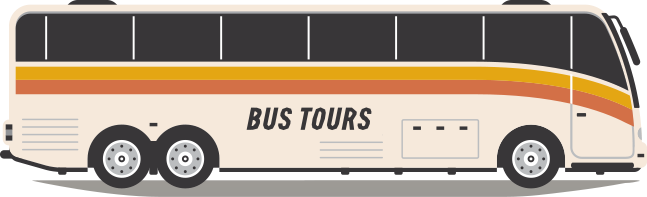 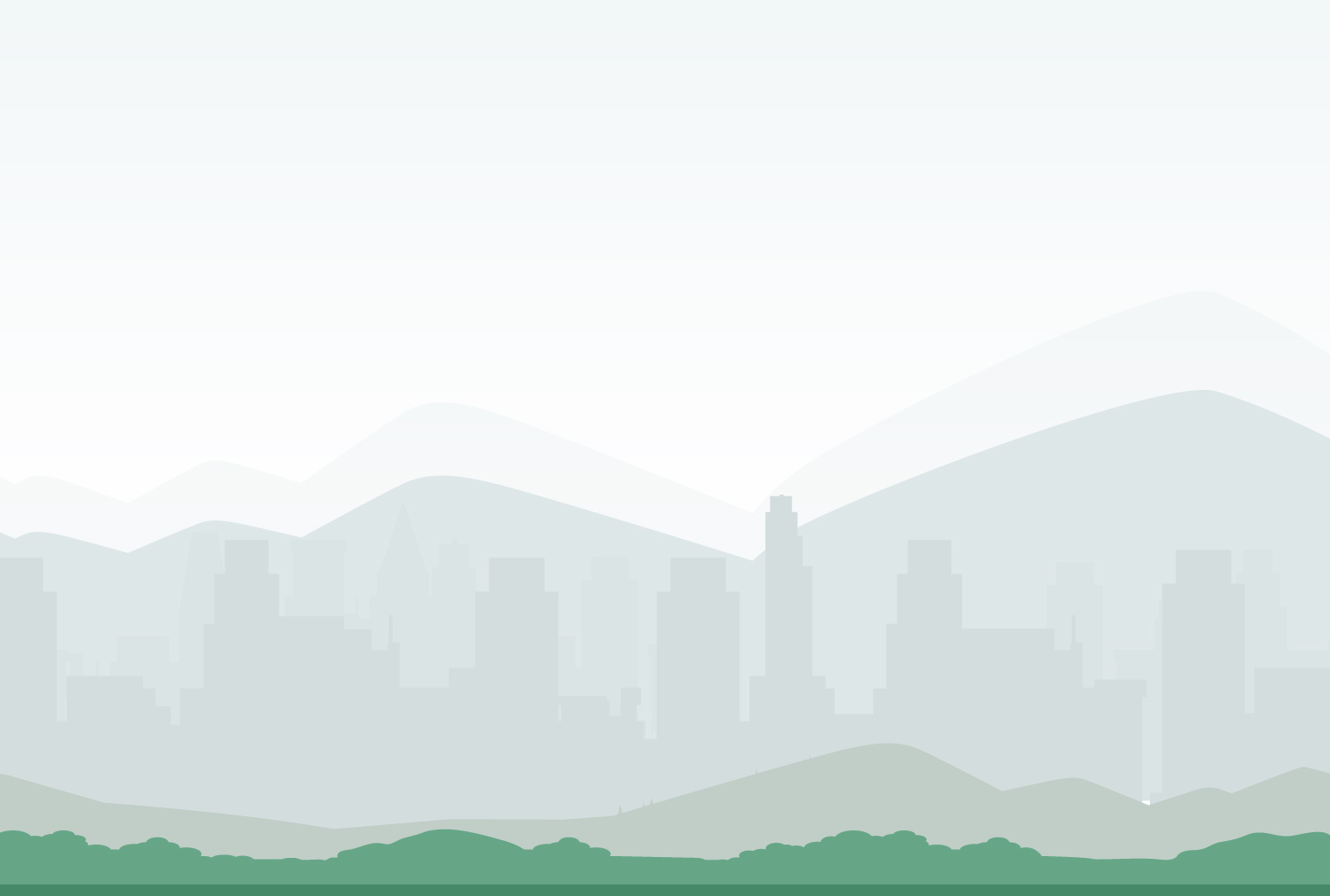 Safety Resource Summary
Resources available from the Look Before You Book Website (http://www.fmcsa.dot.gov/travelplanner):
Search for Bus Company Safety Records
Safety Tips
Accessibility Information
Safety Resources 
Fact Sheets
Pre-Trip Safety Information for Passengers
Passenger Safety Audio Instructions (available in 7 languages)
Resource Kits for Senior, Student, and Faith-Based Bus Travel
Report Bus Safety Violations
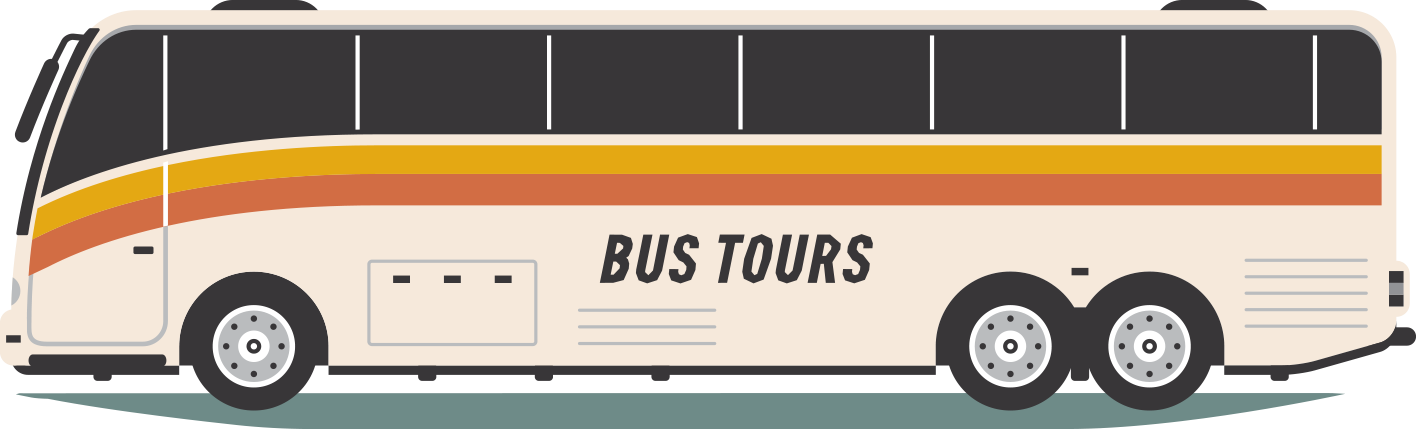 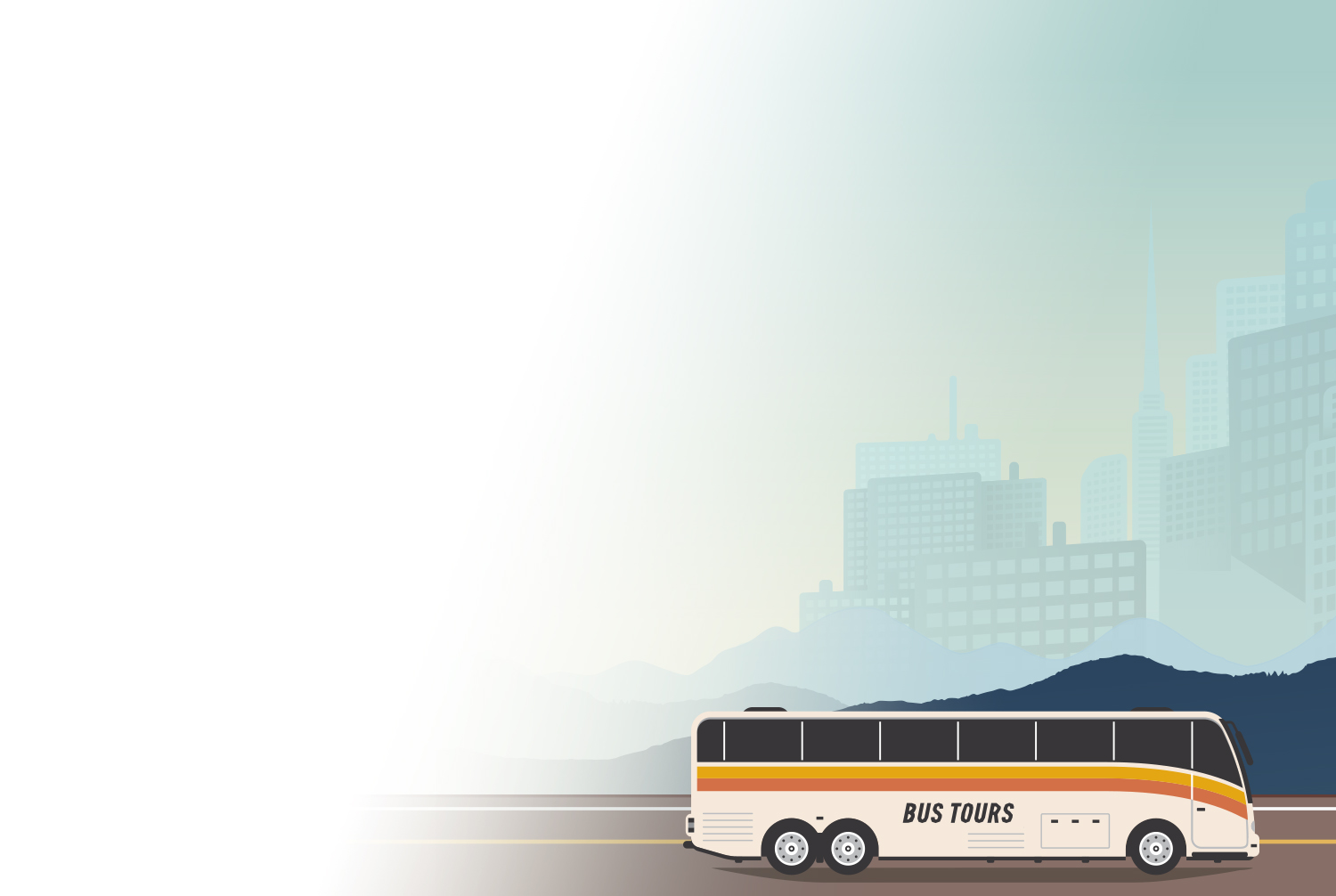 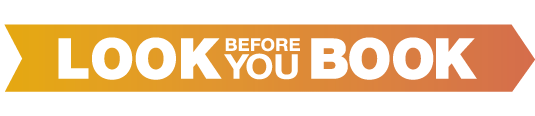 www.fmcsa.dot.gov